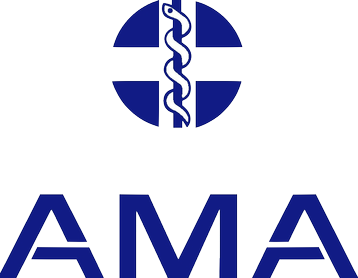 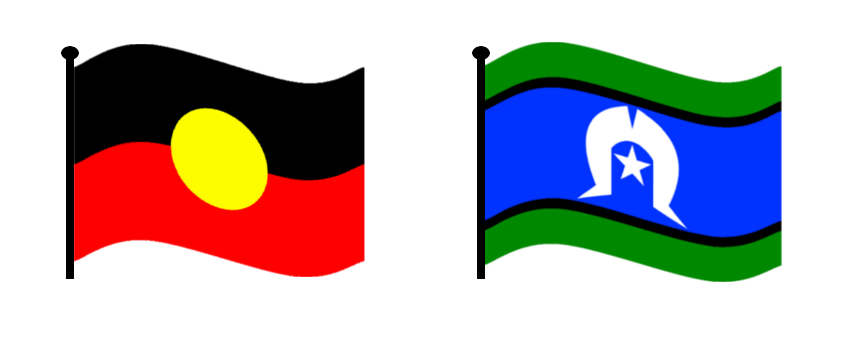 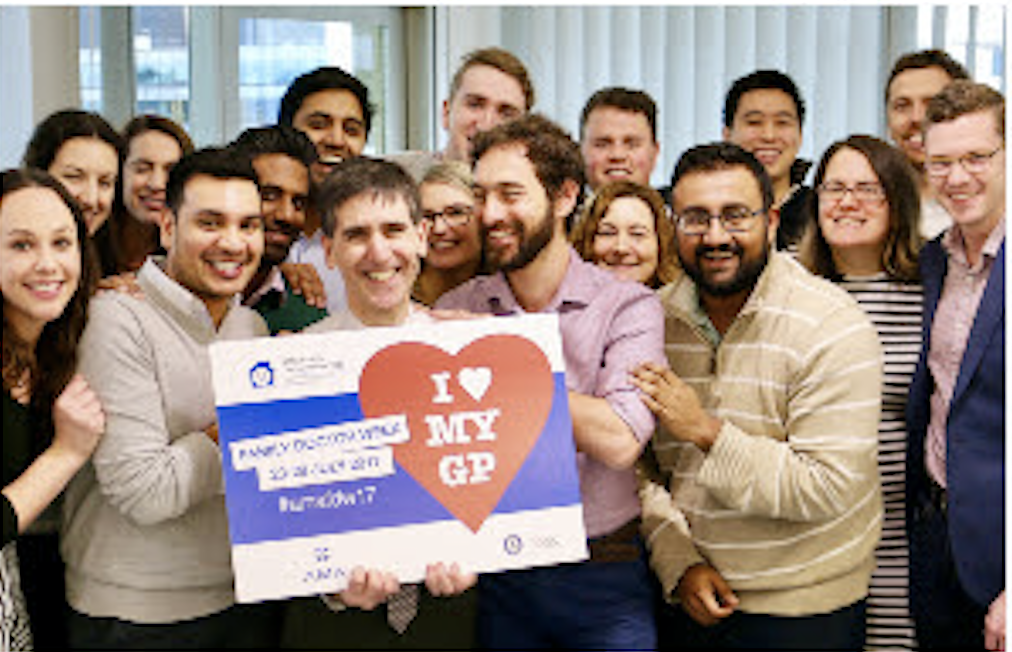 Australian Medical Association Council of Doctors in Training in 2020/COVID
Hashim (Hash) Abdeen (Chair AMACDT)
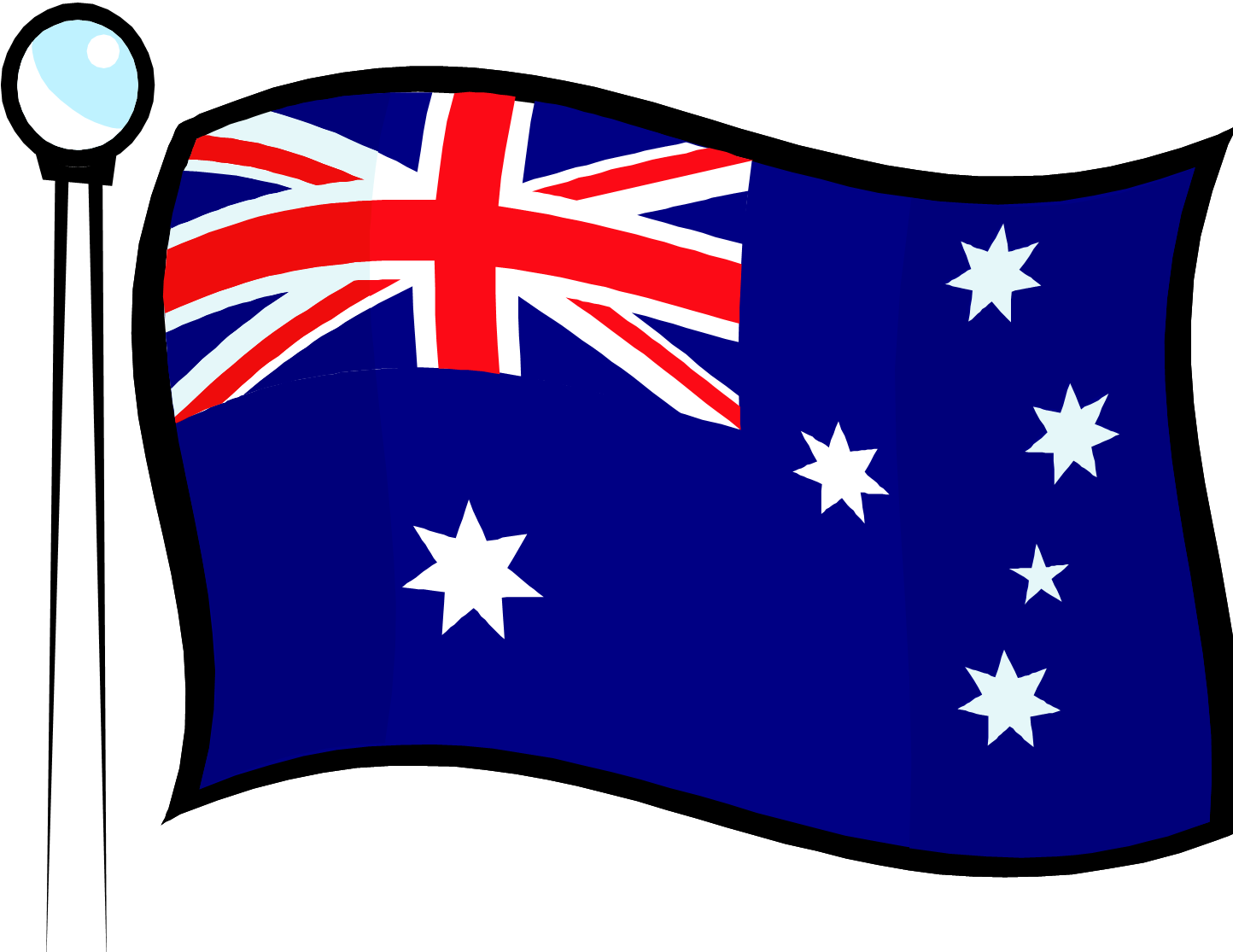 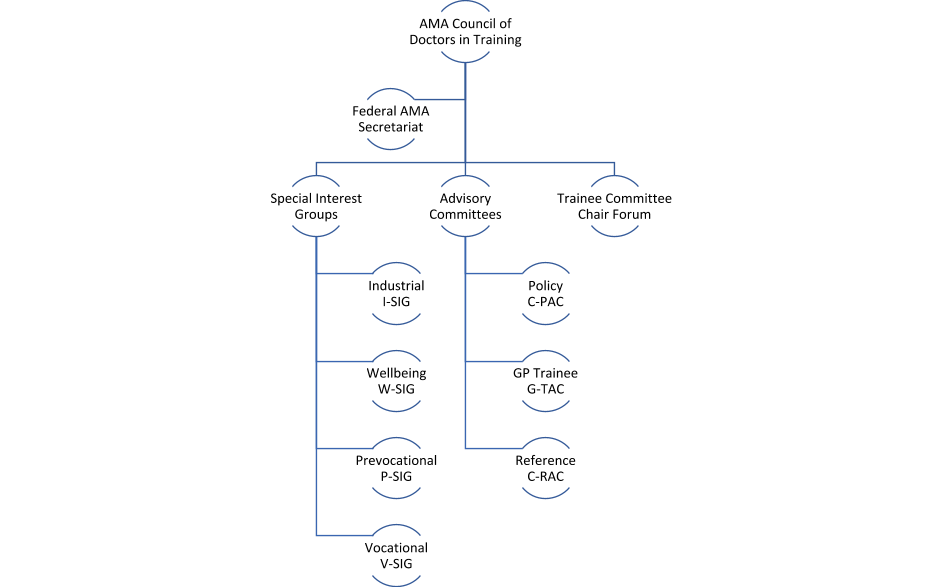 CDT Structure
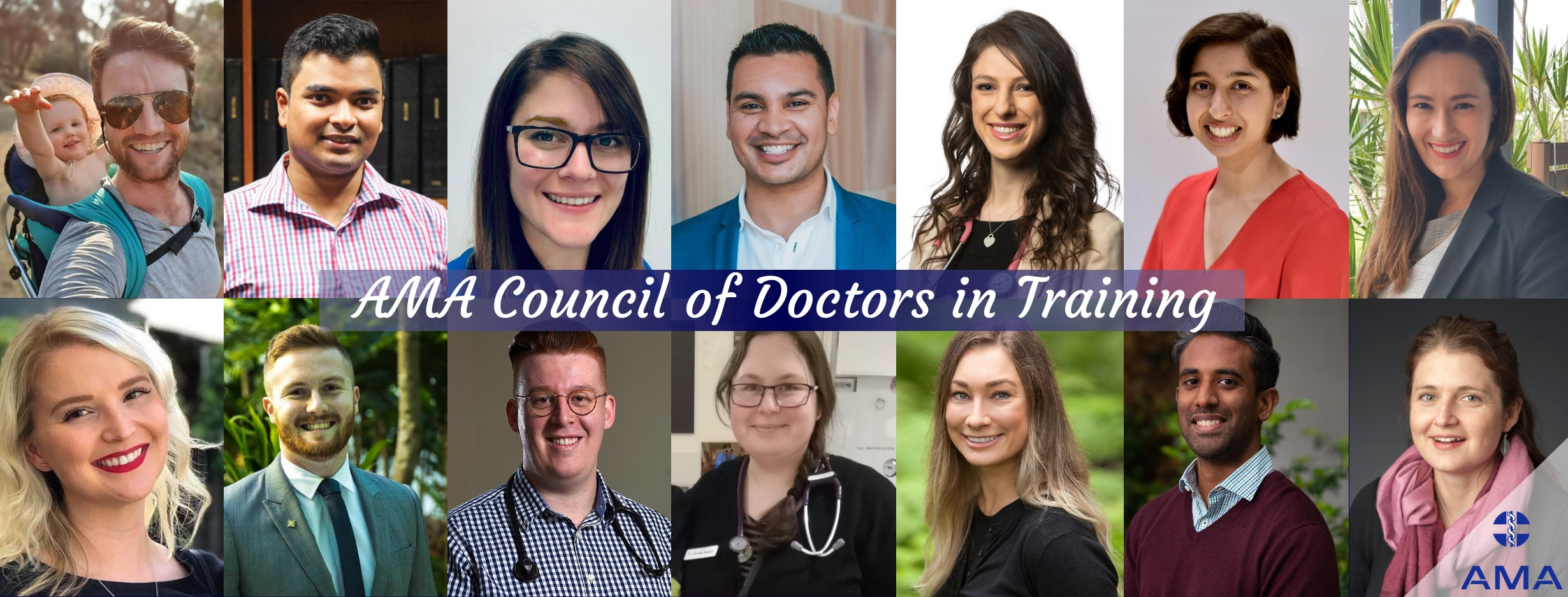 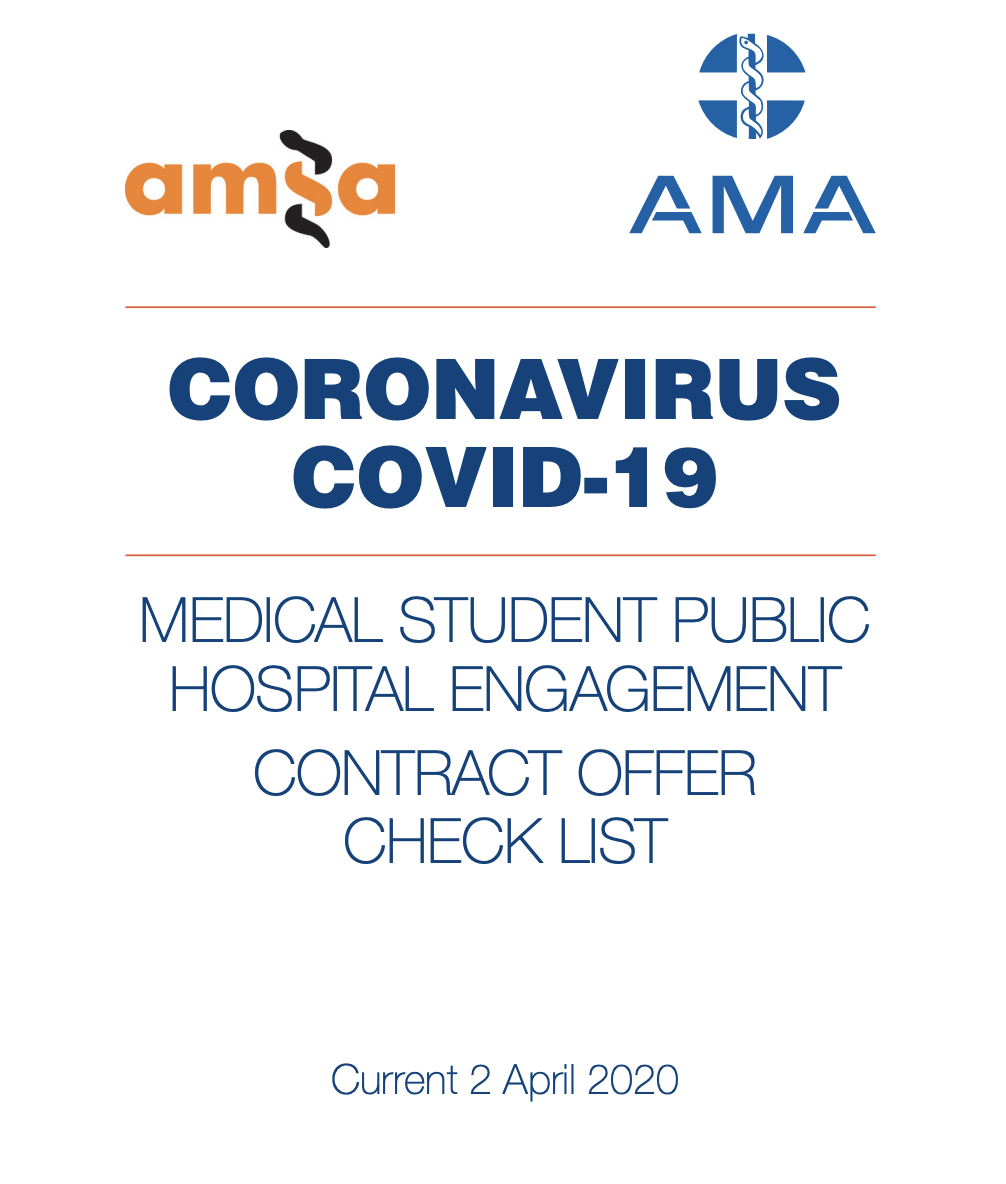 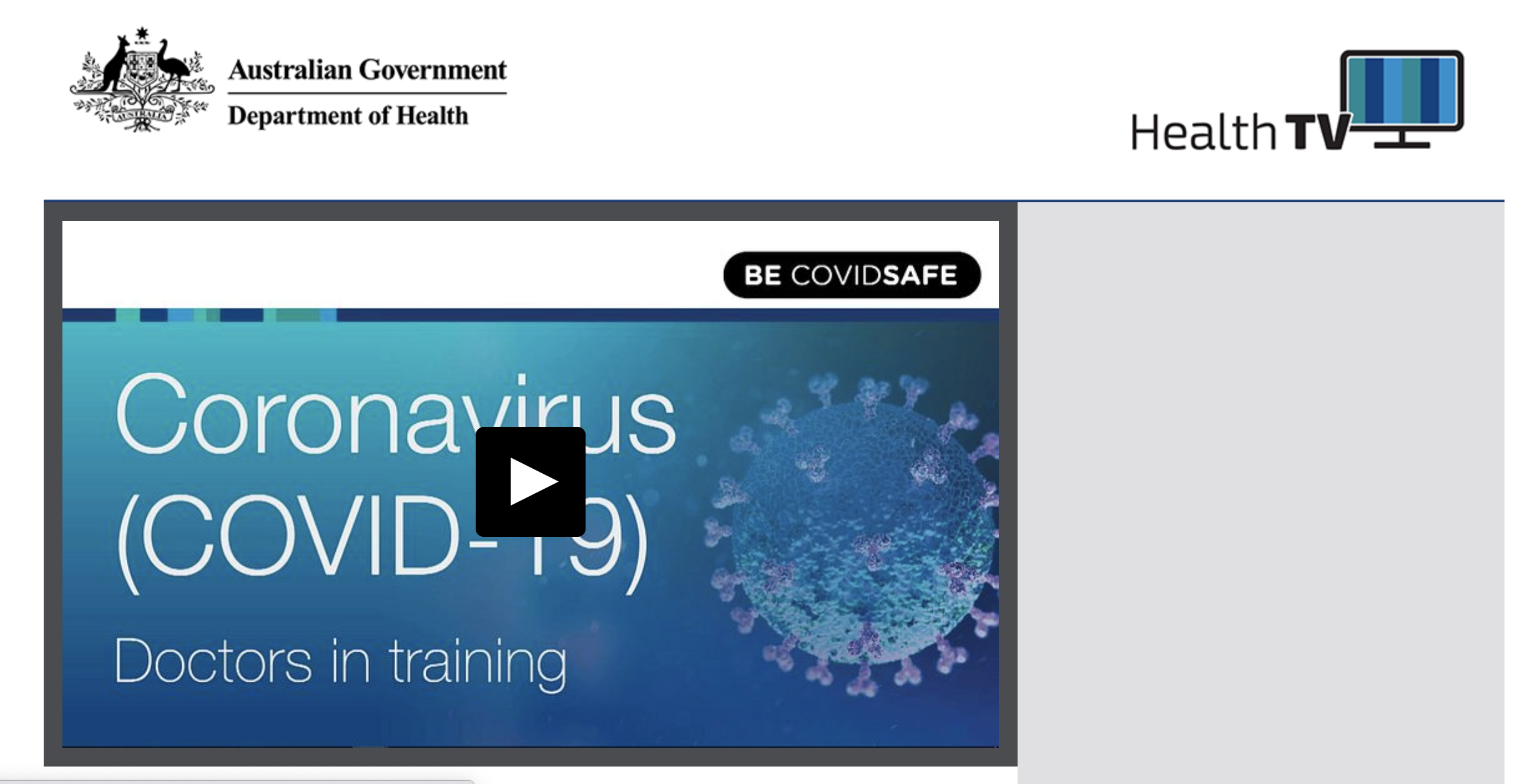 DEPARTMENT OF HEALTH Junior Doctor WEBINARS
AMACDT REPORT20th August 2020
Medical Training Survey – AMACDT Specialist Trainee Experience Report
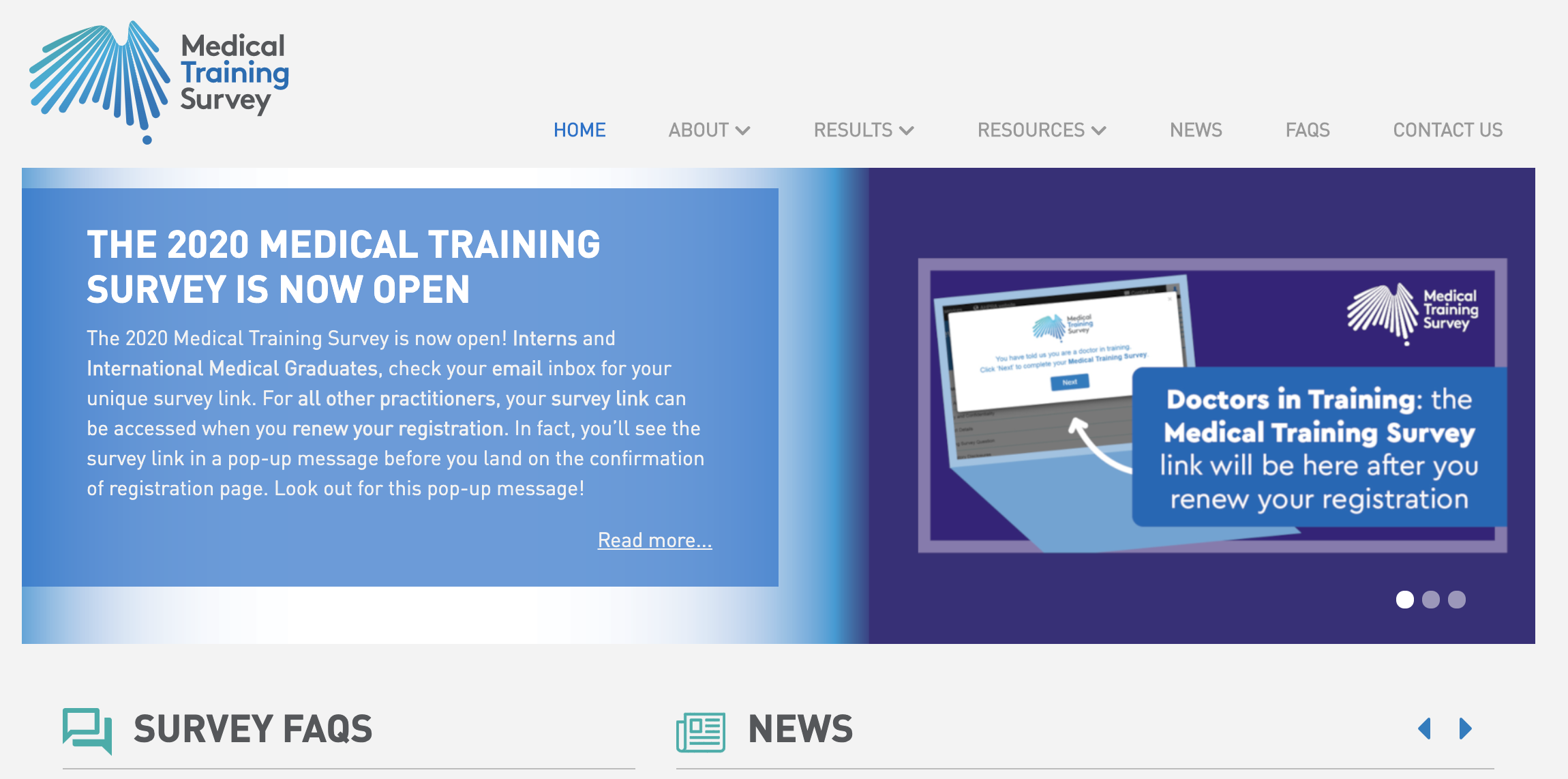 AMACDT REPORT20th August 2020
National Mental Health Framework Launch planned October 2020 with the Australian Health Minister
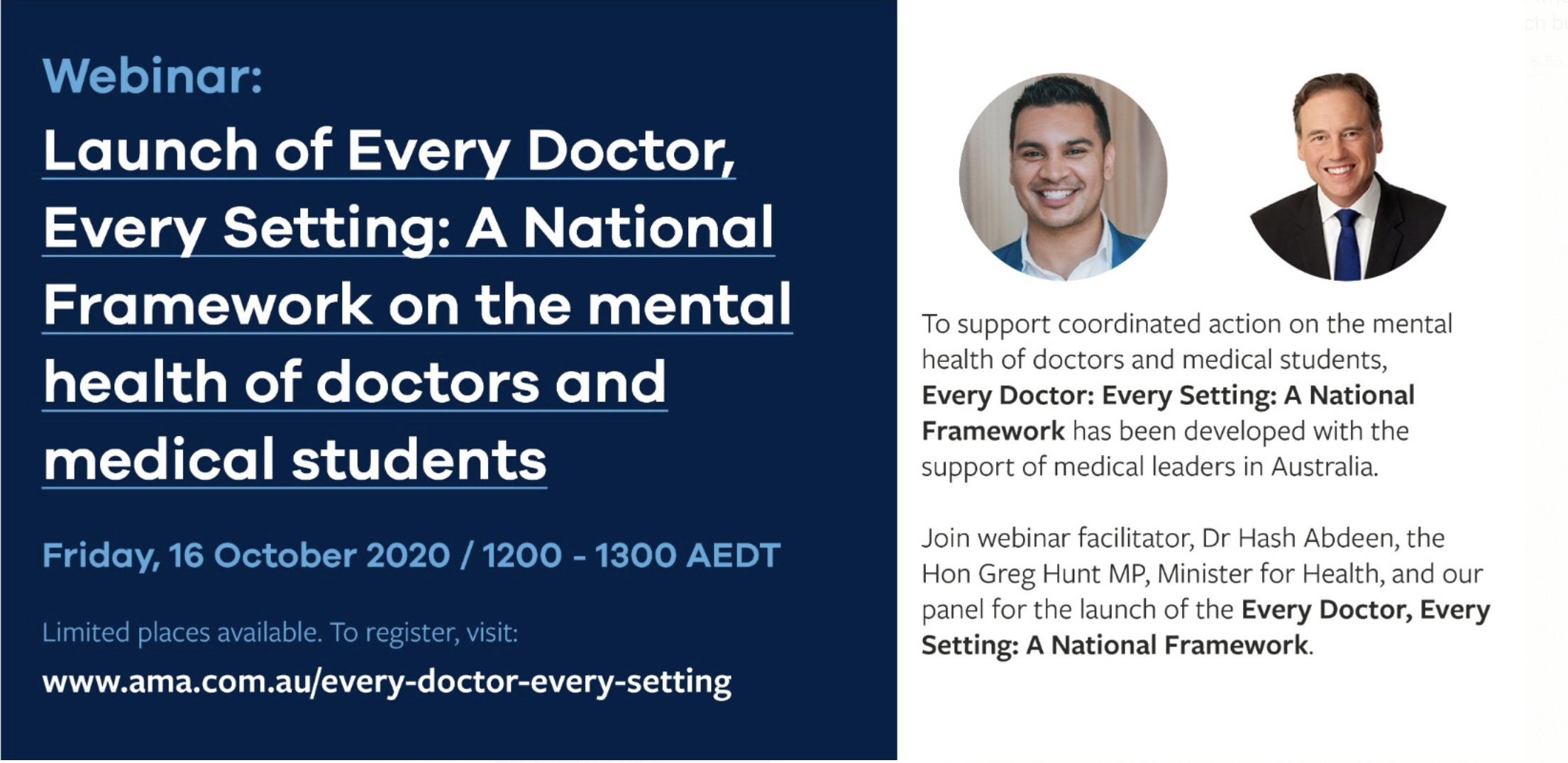 AMACDT REPORT20th August 2020
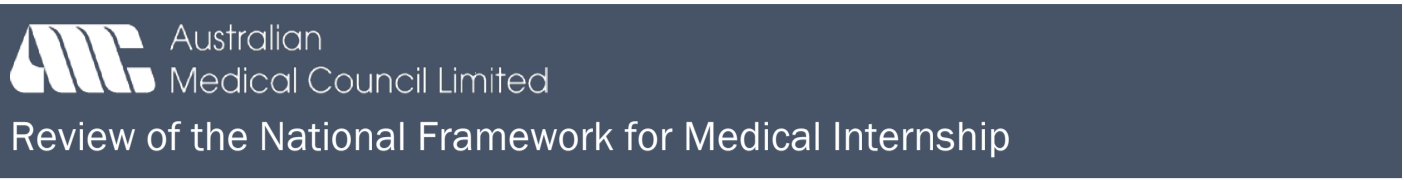 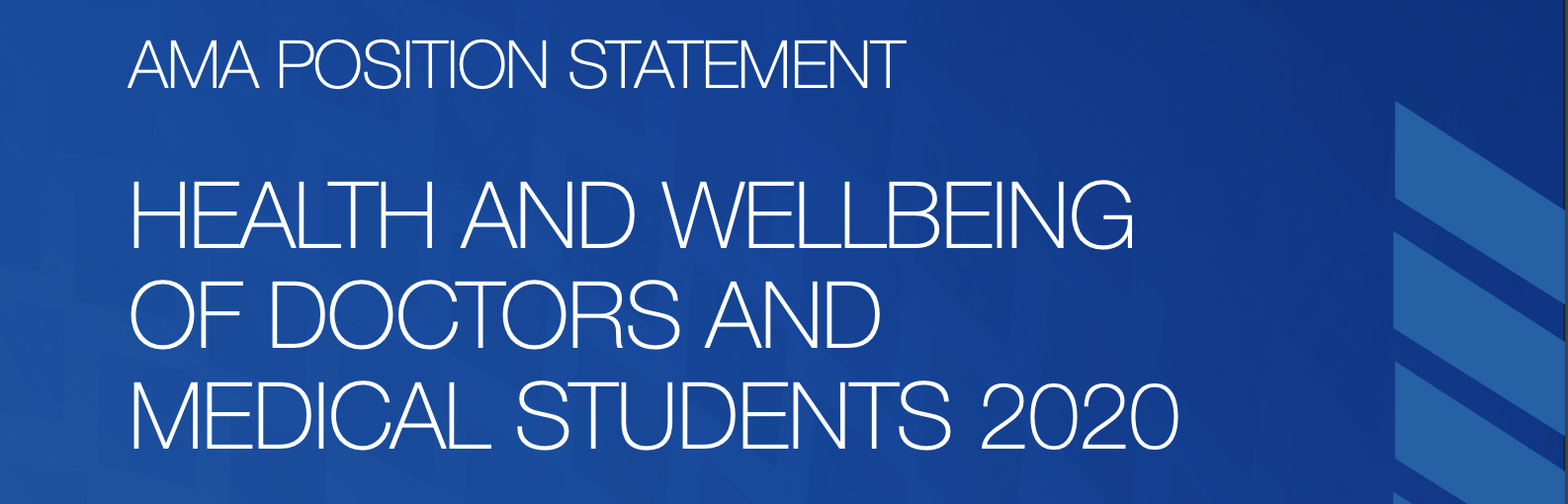 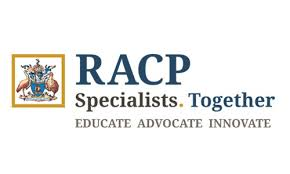 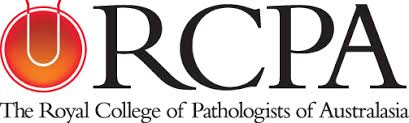 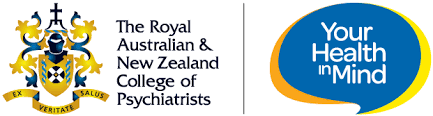 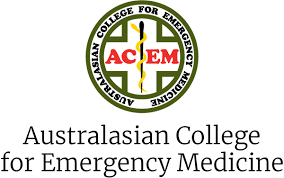 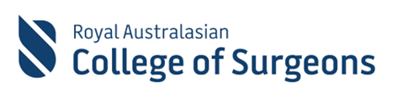 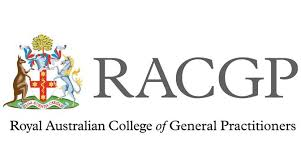 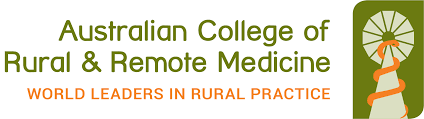 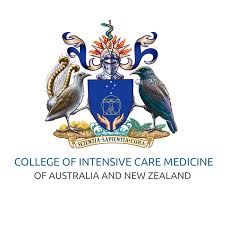 Medical CollegeTrainee Forums
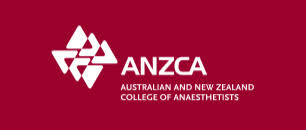 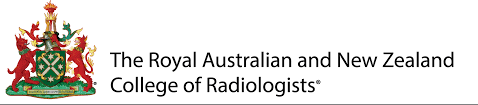 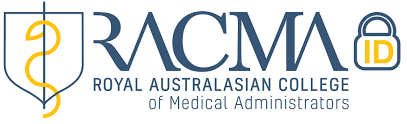 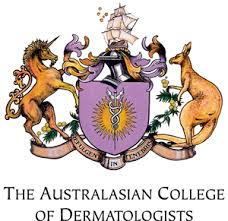 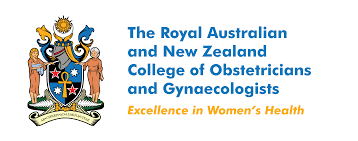 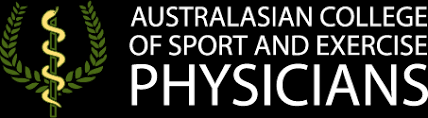 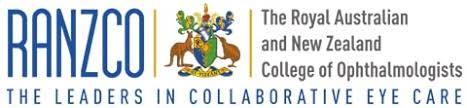 JDN In 10 years!
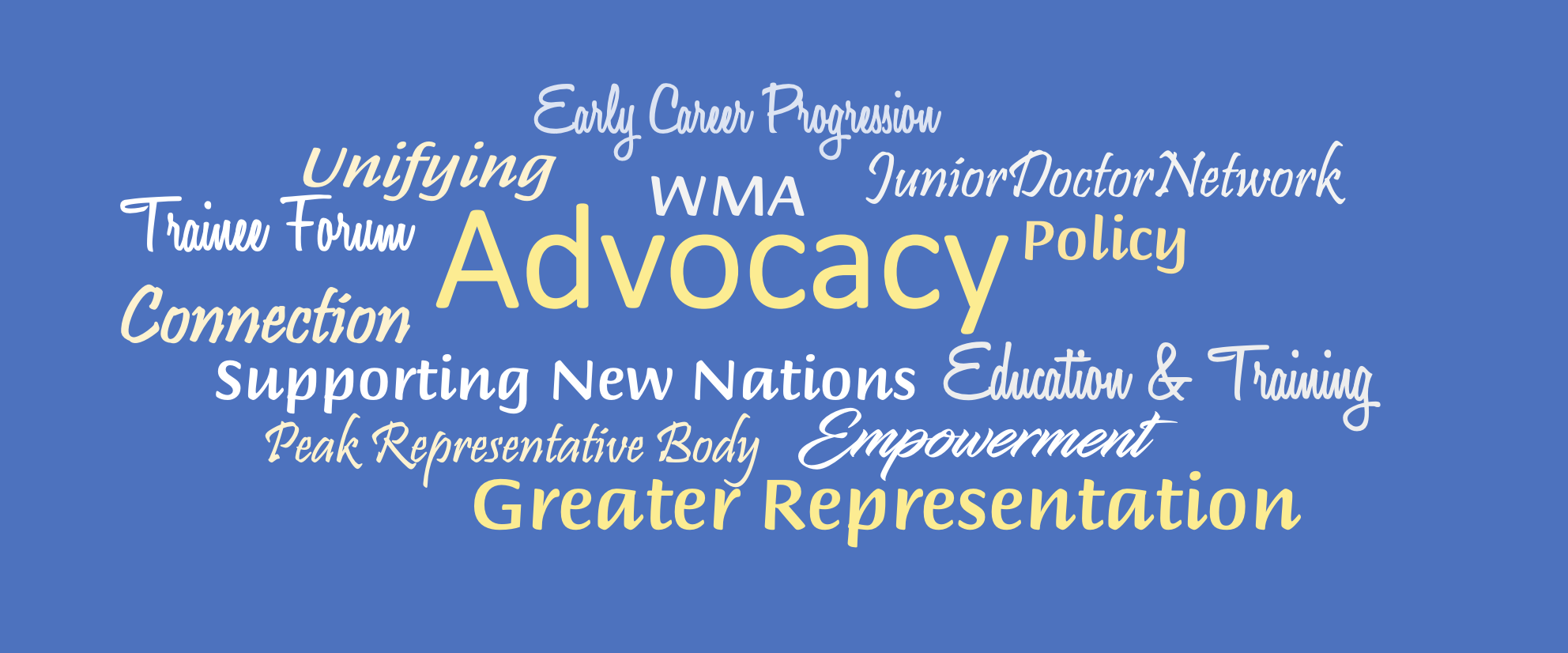 Trainee Forum – 11th August 2020
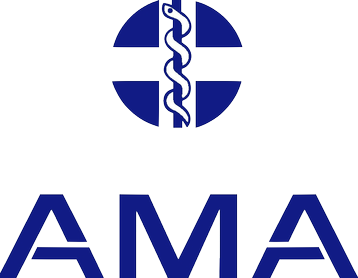 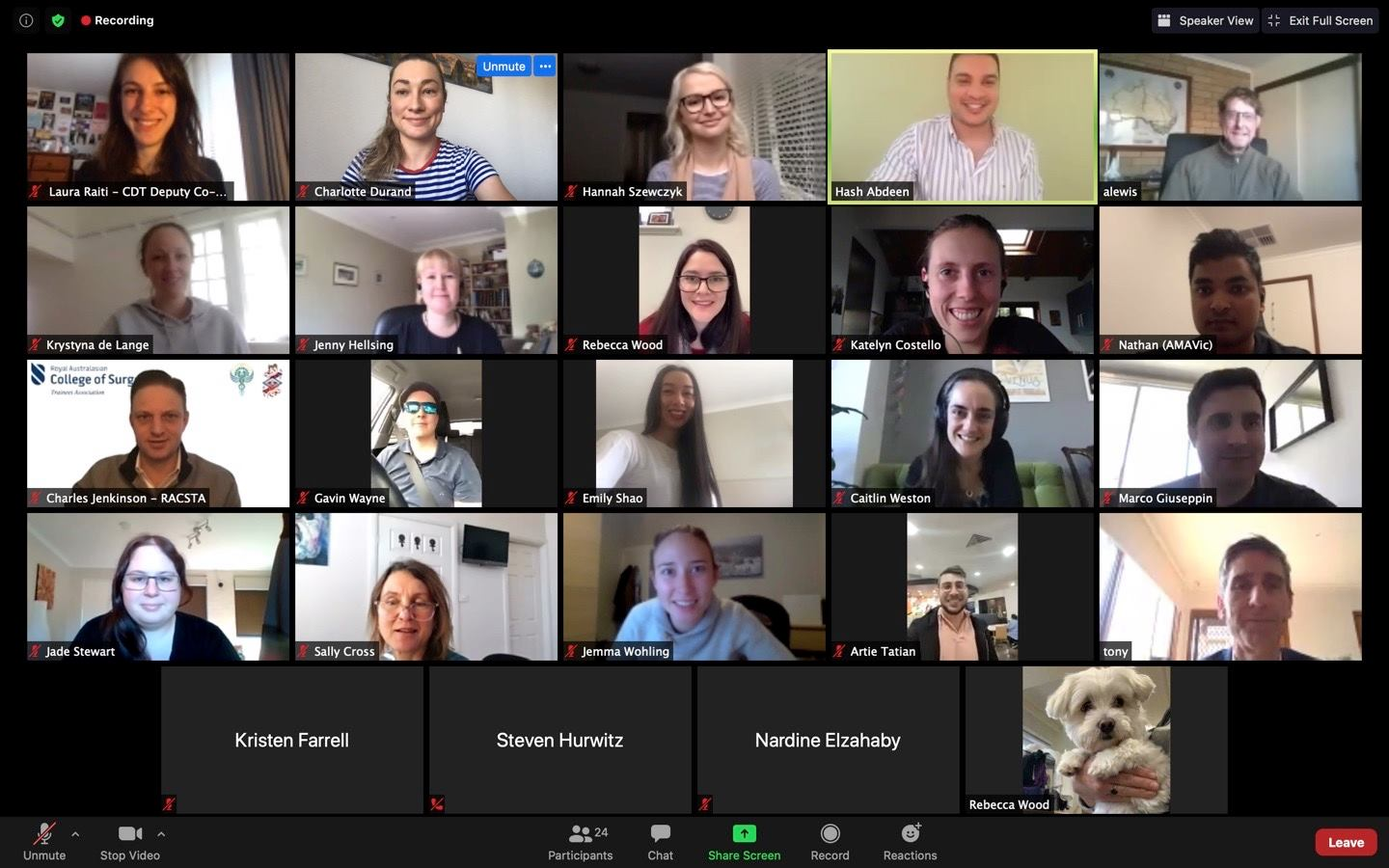 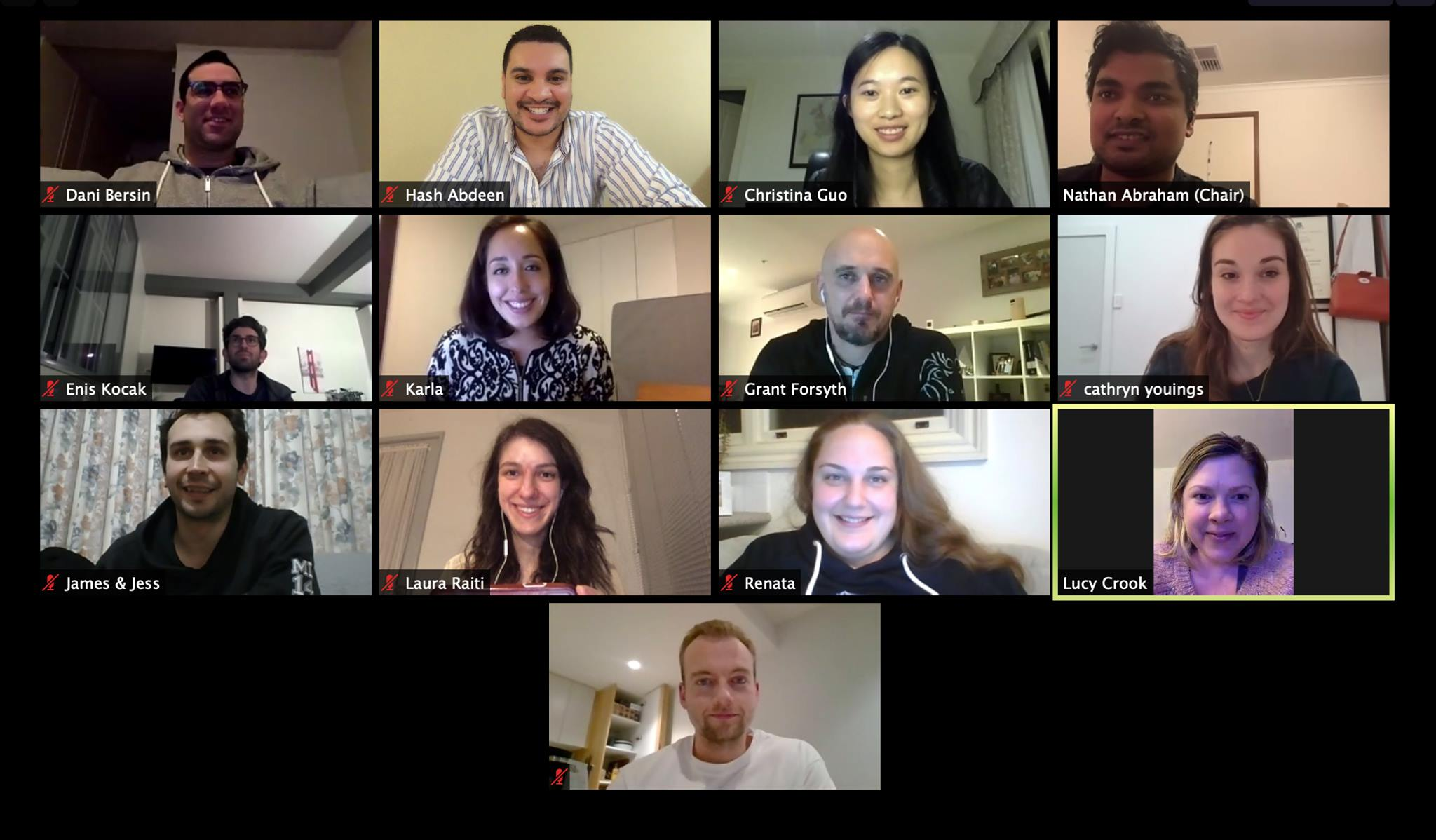 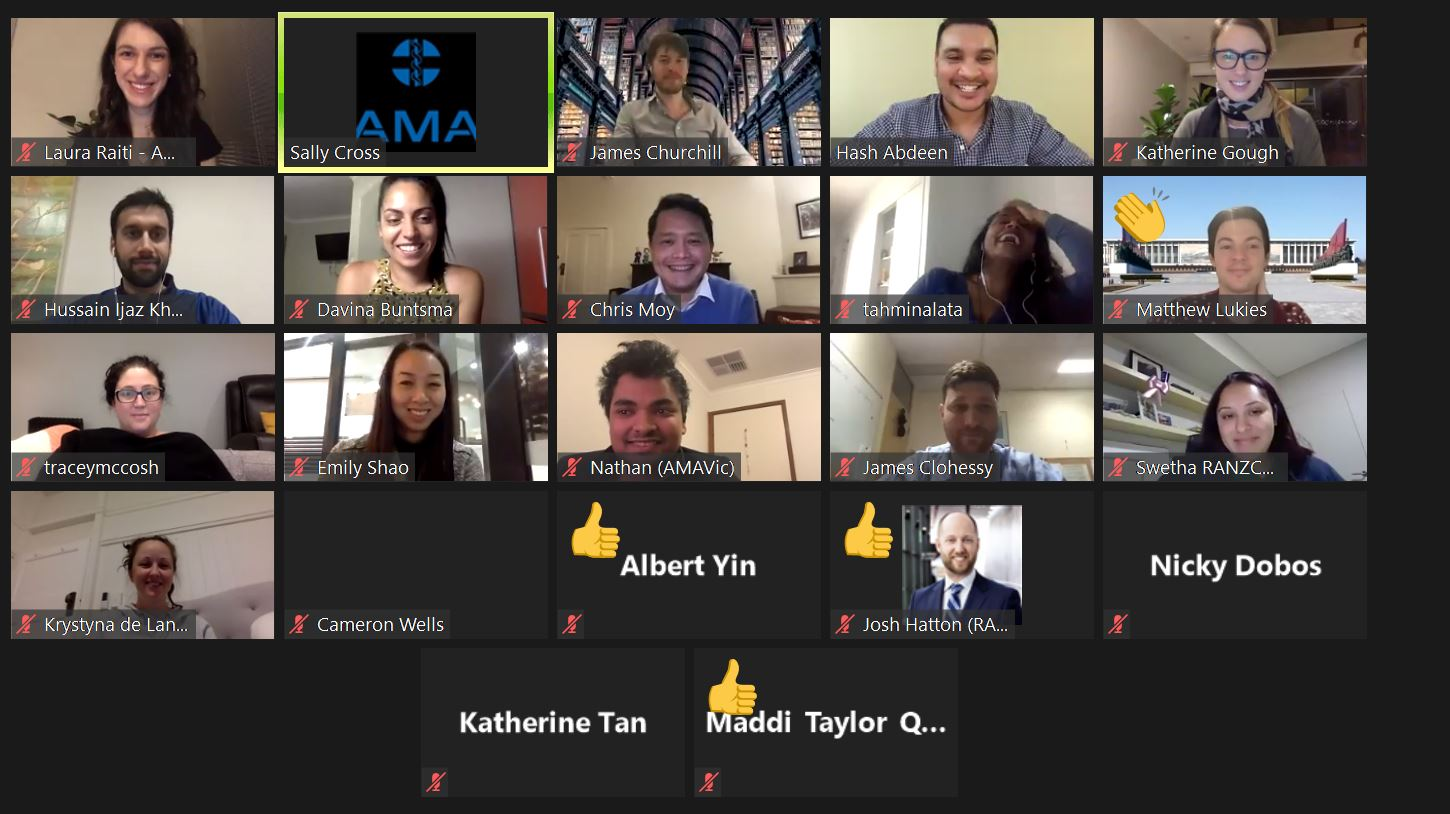 Congrats WMA JDN on 10 Years!!
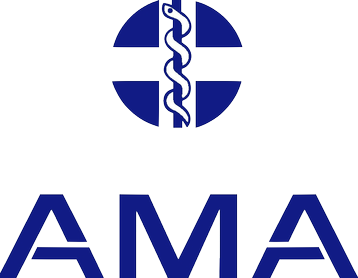 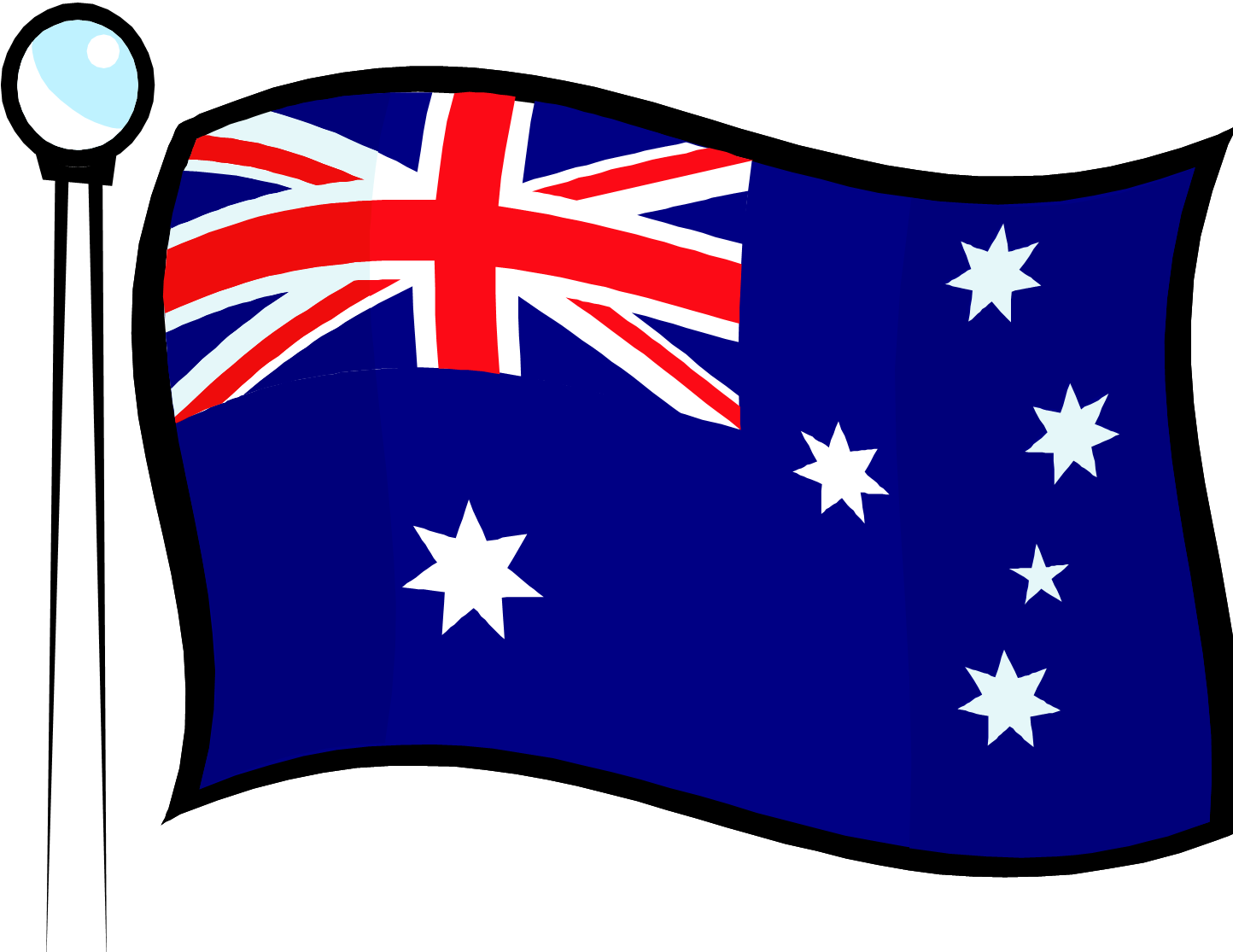 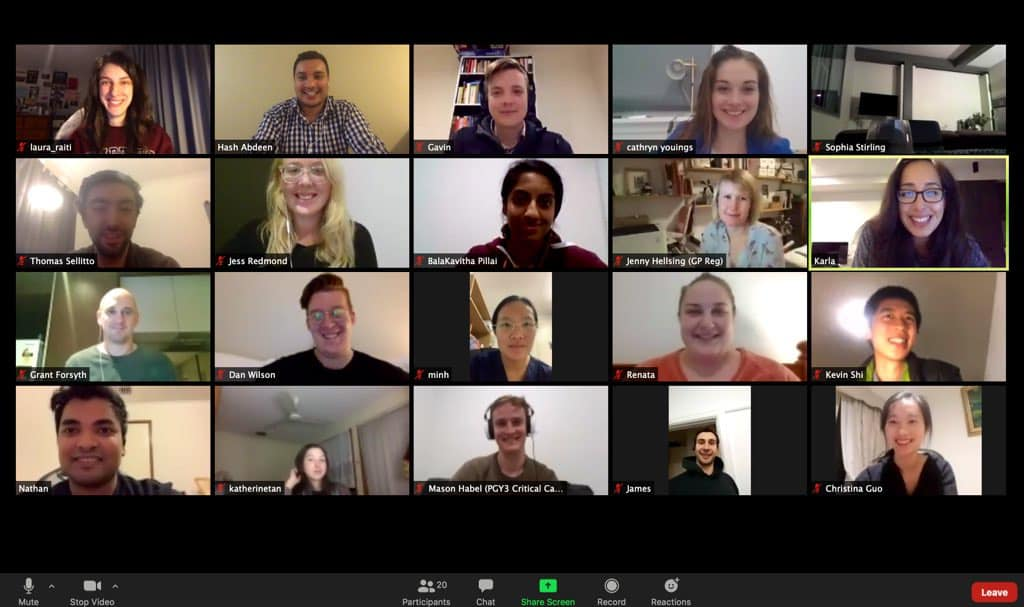 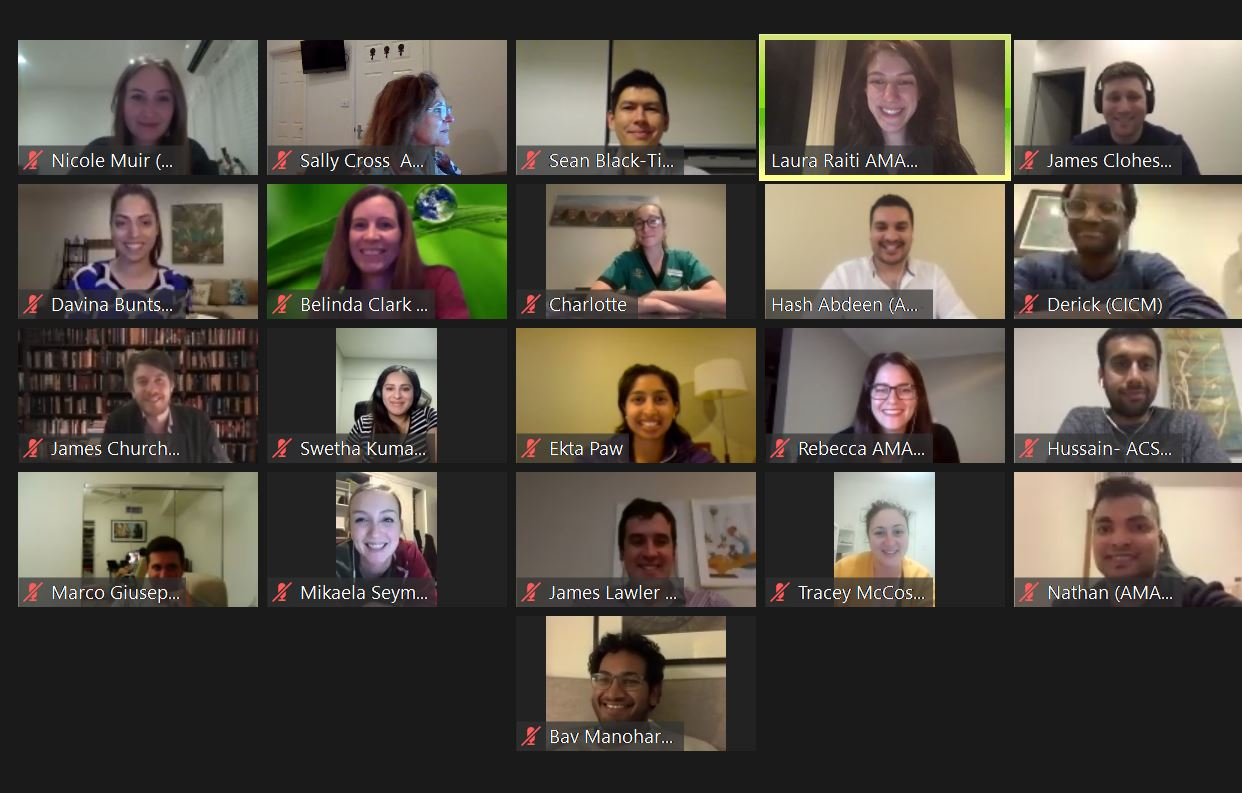 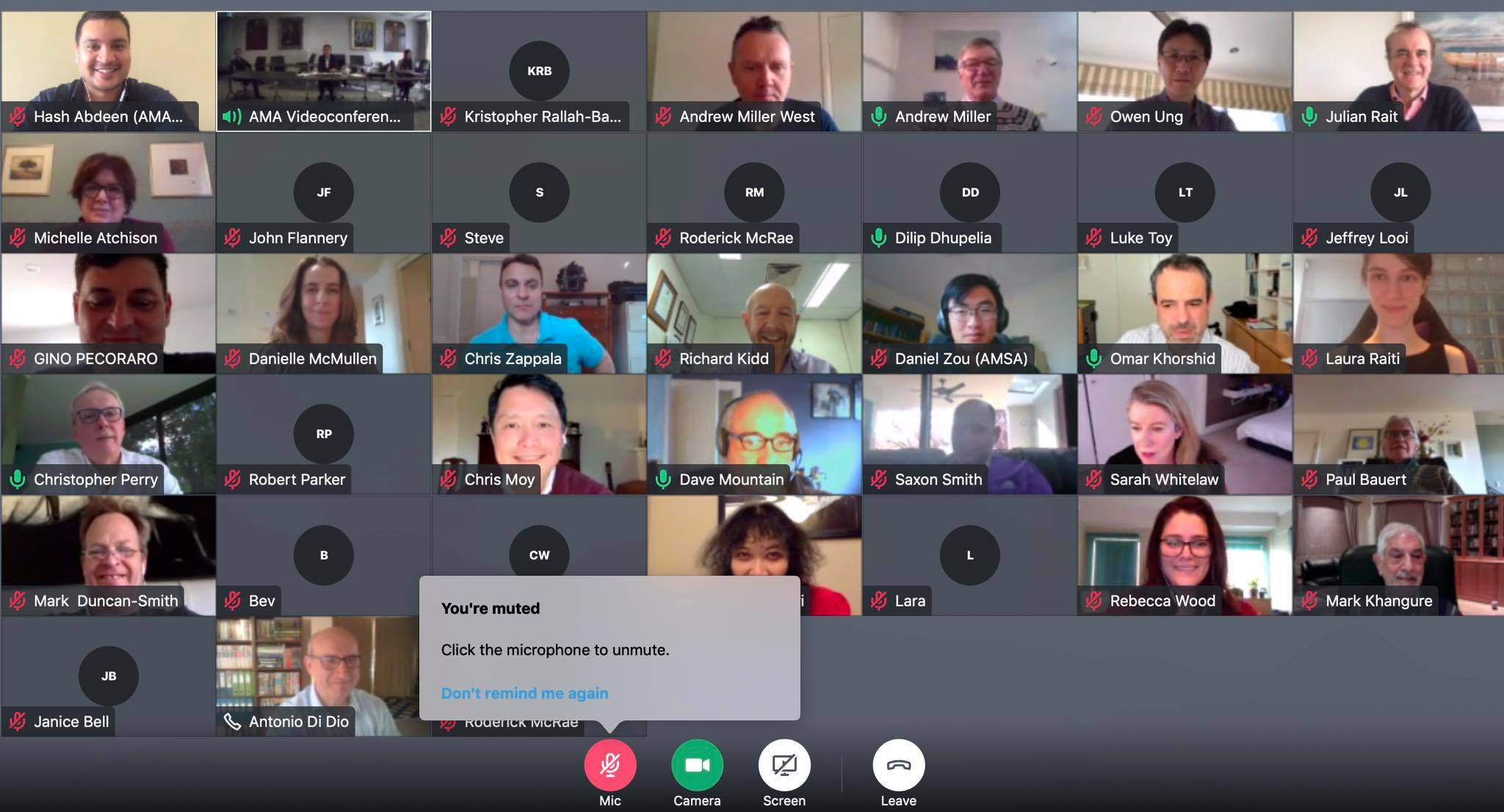